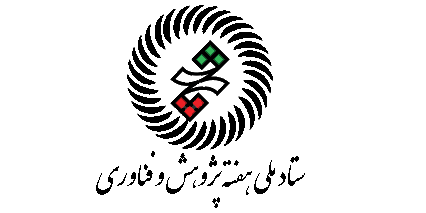 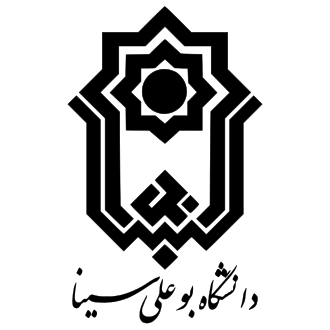 بازسازی تصاویر پزشکی با استفاده از روش های  SIRT وSQS
گروه آموزشی ریاضی دانشکده علوم پایه دانشگاه بوعلی‌سینا، همدان
تهیه کننده: ماپیکر افضلیاستاد رهنما: دکتر مهدی میرزاپور
afzalibano79@gmil.com
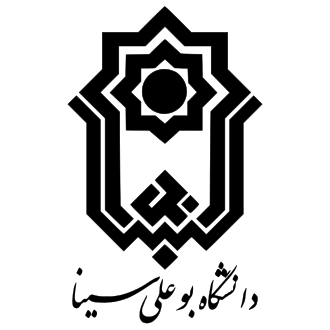 چکیده
بازسازی تصویر توموگرافی به عنوان یک مسله کمترین ‌مربعات وزن‌دار(RWLS)  بهینه‌سازی شده، توسط الگوریتم‌های تکراری که اساسا جبری یا آماری هستند فرمول بندی می‌شود. در این پایان نامه نسخه‌ی اصلاح شده‌ی روش بازسازی تکراری همزمان (SIRT) را با یک نسخه‌ی جایگزین تفکیک‌پزیردرجه دوم (SQS) مقایسه می‌کنیم. همچنین نشان می‌‌دهیم که هر دو الگوریتم تابع هدف را با استفاده از اشکال مشابه گرادیان کاهشی به حدافل می‌رساند. پارامتر تخفیف شبه‌بهینه را برای هر دو الگوریتم بر اساس کران‌های مقادیر ویژه ارایه می‌دهیم که شامل یک فرآیند تجریی برای استفاده با روش‌های تکراری بلوکی(OS) می‌باشد.در پایان اثبات‌های تجربی را برای همگرای  روش های SIRT و SQS ارایه می‌هیم.
کلمات کلیدی: روش بازسازی تکراری همزمان(SIRT)، جایگزین تفکیک‌پزیر درجه دوم(SQS)، روش‌های تکراری بلوکی(OS) ، طول گام بهینه
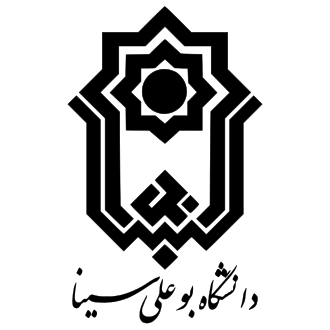 مقدمه
الگوریتم‌های بازسازی تصویر CT معمولا به عنوان روش‌های جبری و آماری طبقه‌بندی می‌شوند. روش‌های جبری که بر پایه گسسته‌سازی مدل هستند، روش‌های آماری که بر اساس آماری خطای پواسون داده ساخته می‌شود. سایرو بومن نشان دادند که توسعه سری تیلور مرتبه دوم لگاریتم احتمال پواسون منجر به مساله کمترین مربعات وزن دار(WLS) می‌شود . از دو روش،  روش‌های جایگزین تفکیک‌پذیر درجه دوم (SQS) که یک روش آماری می‌باشد و روش‌های بازسازی همزمان(SIRT)  که روش‌های جبری هستند، بر اساس گرادیان ساخته می‌شوند برای حل مساله RWLS  استفاده می‌کنیم. از روش‌های تکراری بلوکی، باعث کاهش حجم محاسبات مورد نیاز برای روش‌های SIRT و SQS می‌شود استفاده می‌کنیم. و همچنین حالات مختلف پارامتر تخفیف را که موجب سرعت‌ دهی الگوریتم و بهبود کیفیت تصویر می‌شود، مورد برسی قرار میدهیم. در پایان نتایح روش‌های ذکر شده را بصورت تجربی مقایسه می‌کنیم.
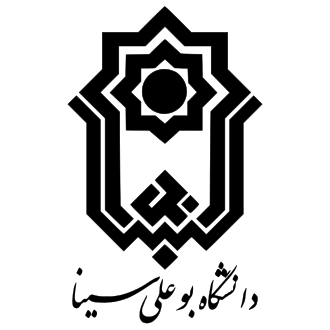 روش‌ انجام تحقیق
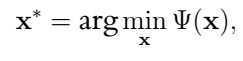 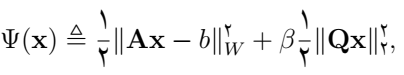 روش‌ SIRT-RWLS
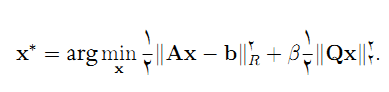 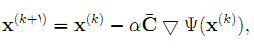 (4)
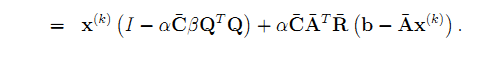 با استفاده از تساوی‌های
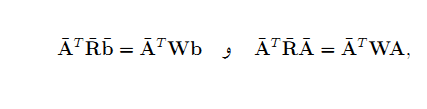 رحسب متغیرهای اصلی نسخه‌‌ی SIRT به‌صورت زیر بیان می‌شود:
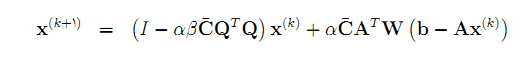 (5)
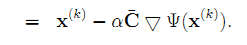 طول گام بهینه برای SIRT-RWLS بصورت زیر می‌باشد:
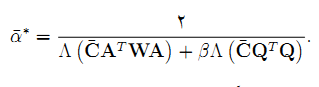 (6)
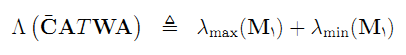 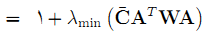 (7)
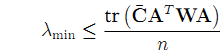 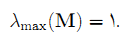 ،
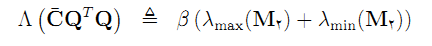 (8)
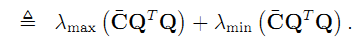 در بازسازی‌های دوبعدی و سه‌بعدی برای کمترین نرم منظم به‌دست می‌آوریم به‌صورت:
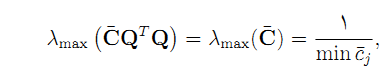 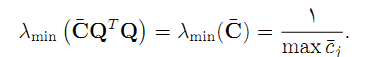 (9)
طول گام شبه-بهینه با جایگزین (7)، (8)،  و (9) در (6) بصورت زیر ‌دست می‌آید.
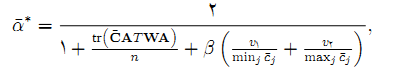 (10)
روش‌ SQS-RWLS
روش‌های جایگزینی تفکیک‌پذیر درجه دوم که به اختصار آنرا (SQS) می‌نامیم، یک روش بهینه‌سازی انتقالی می‌باشد که مساله اصلی را با یک مسله ساده‌تر جایگزین می‌کند.  اگر‌چه روش جایگزین تفکیک‌پذیر درجه دوم در ابتدا برای لگاریتم احتمال  غیردرجه دوم مانند مدل پواسن ارائه شده است [4] ، اما برای مساله  RWLS  (1)  نیز قابل استفاده می‌باشد. ابتدا  دستگاه معادلات  Bx=dدر نظر می‌گیریم، به‌طوری‌که با استفاده از الگوریتم   SIRT کلاسیک این دستگاه معادلات مساله   RWLS  (1) را حل کند، سپس پارامتر تخفیف را اضافه می‌کنیم. ابتدا متغیرهای مشابه را که در (4) بکار بردیم را برای بازنویسی تابع هزینه (1) استفاده می‌کنیم. بنابراین:

                                    (10)
که در آن

و
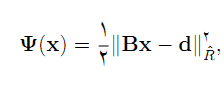 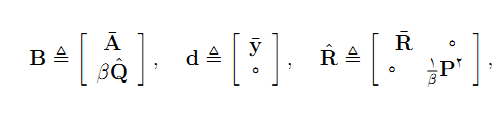 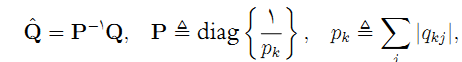 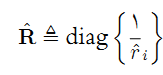 تکرار کلاسیک  SIRT  برای حل دستگاه Bx=d  بصورت زیر می‌باشد:
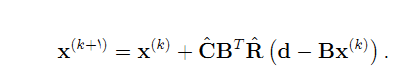 متغیرهای اصلی مساله
می‌توانیم این تکرارها را با استفاده
با استفاده از تساوی‌های
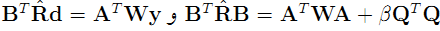 و با پارامتر تخفیف به‌صورت زیر بیان کنیم:
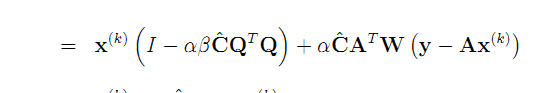 (11)
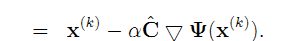 طول گام بهینه برای ‌روش SQS
بدون‌ جمله‌ی منظم‌ساز روش‌های SIRT-WLS و SQS-WLS با هم مشابه هستند. طول گام بهینه با اعمال جمله منظم‌ساز بصورت زیر بیان می‌شود:
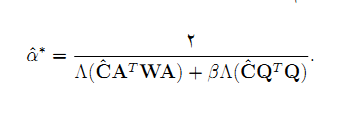 (12)
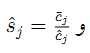 که
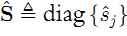 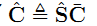 بنابراین داریم
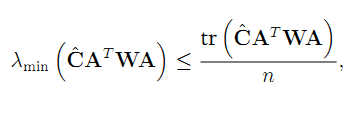 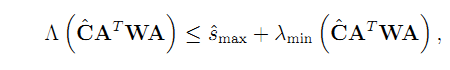 (13)
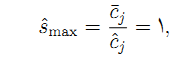 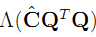 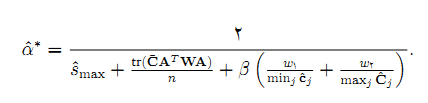 دیده می‌شود طول گام بهینه (10)برای SIRT-RWLS  و (14) برای SQS-RWLS  با هم مشابه اند
(14)
روش‌های SIRT  اشاره شده روش‌های بسیار پرهزینه از نظر محاسباتی، می‌باشد. روش‌های تکراری بلوکی که به اختصار آنرا با OS نمایش می‌دهیم می‌تواند هزینه محاسباتی را کاهش دهد. الگوریتم OS به این صورت عمل می‌کند، که معادلات حاصل از اشعه های تابیده شده را به چندین مجموعه از معادلات تقسیم می‌کند. الگوریتم OS خطا را حداقل در تکرارهای اولیه، سریعتر کاهش می‌دهد. [5]
هر تکرار کامل OS-SQS از گرادیانM  تابع هزینه که به‌صورت زیر تعریف می‌شوند، استفاده می‌کند:
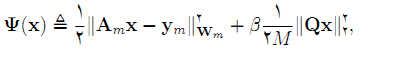 (15)
که زیرنویس  M نشان می‌دهد که داده‌ها فقط برای بلوک‌های m-ام استفاده می‌شود.
الگوریتم‌های گرادیان پیش‌ساز را  می‌توان به‌صورت زیر نوشت
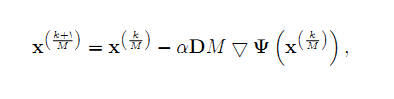 (16)
نتایج تجربی
[Speaker Notes: 41.341.31.0]
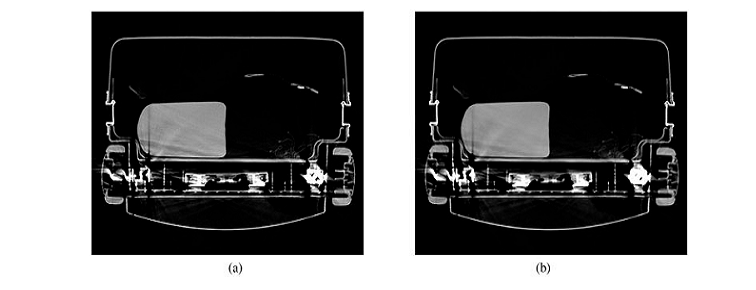 شکل (11.). بازسازی DS1 با استفاده از منظم ساز کمترین نرم: (a)  SIRT-RWLS با استفاده 
1.0=β و (b) SIRT-RWLS با استفاده 5.0=β شدت سطح تصویر1800-0 (MHU) کاهش میابد.
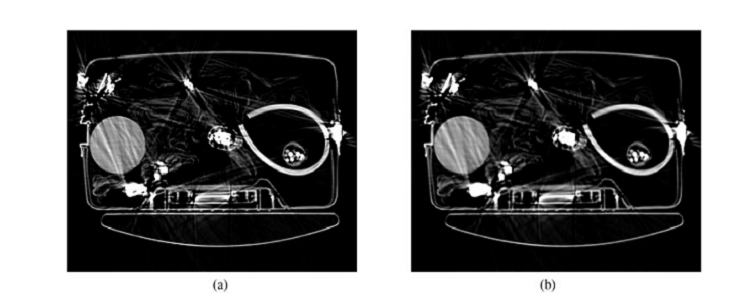 شکل (2.1). بازسازی DS1 با استفاده ازمنظم‌ساز تفاضلات متناهی : (a)  SQS-RWLS با استفاده 
1.0=β و (b) SQS-RWLS با استفاده 5.0=β شدت سطح تصویر1800-0 (MHU) کاهش میابد.
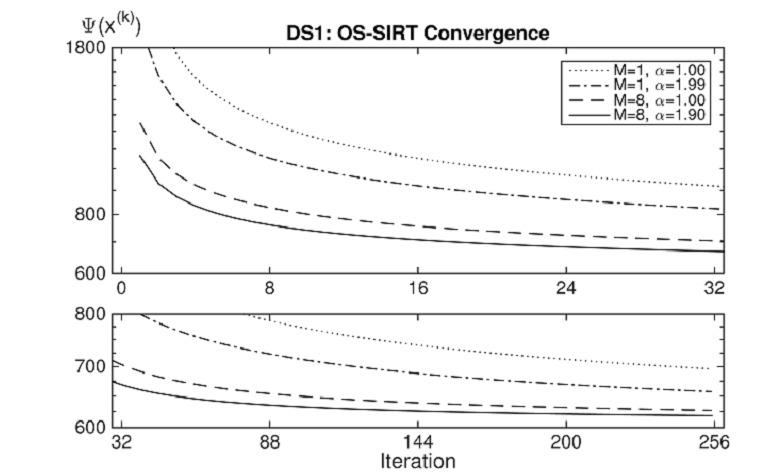 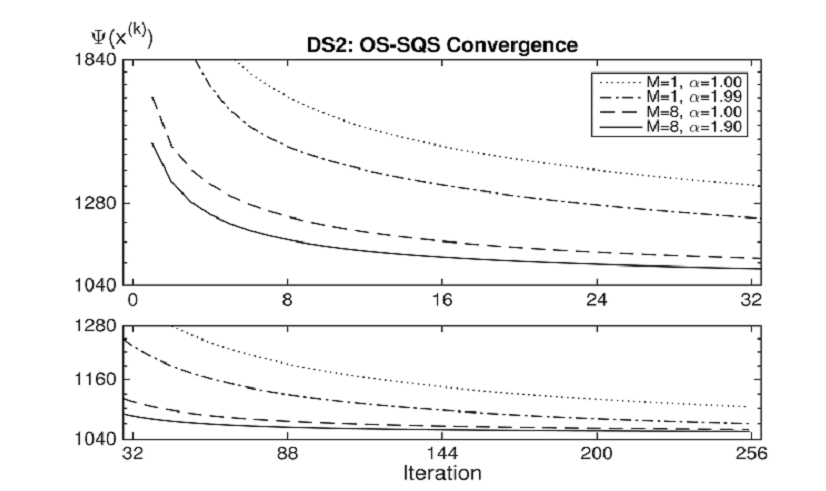 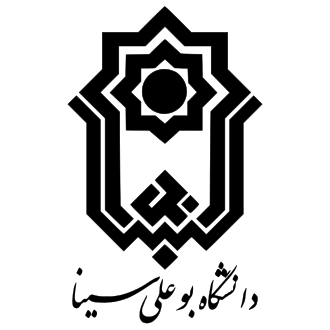 نتیجه‌گیری
در این پایان نامه به منظور کاهش خطای مصنوعی ایجاد شده در تصویر، دستگاه معادلات خطی Ax=b را به مساله کمترین مربعات وزن‌دار RWLS تبدیل کردیم. دو رهیافت کلاسیک برای بازسازی تصویر CT بیان کردیم. 
روش‌های تحلیلی که بر پایه فرمول‌بندی مدل هستند و روش‌های جبری که بر پایه گسسته‌سازی مدل هستند. روش‌های تحلیلی تاثیرات نویز را نادیده می‌گیرند برای کاهش تاثیرات نویز از روش‌های آماری که بر اساس محاسبه آماری خطای پواسون داده‌ها ساخته می‌شوند مورد استفاده قرارمی‌گیرند. از دو روش، روش‌های جایگزین تفکیک‌پذیر درجه دوم (SQS) که یک روش آماری می‌باشد و روش‌های بازسازی همزمان(SIRT) که روش‌های جبری هستند، بر اساس گرادیان ساخته می‌شوند برای حل مساله RWLS  استفاده کردیم. روش‌های جبری روش‌های بسیار پر هزینه از نظر محاسباتی، می‌باشد بنابرین روش‌های تکراری بلوکی (OS) می‌تواند هزینه محاسباتی را کاهش دهد، برای هر در دو روش پیاده سازی کردیم.
منابع
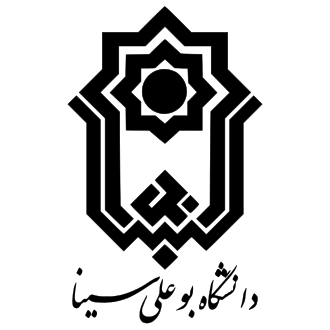 1)  Gregor, Jens, and Jeffrey A. Fessler. "Comparison of SIRT and SQS for regularized weighted least squares image reconstruction." IEEE transactions on computational imaging 1, no. 1 (2015): 44-5 
2) Gregor, Jens. "Algorithmic improvements to SIRT with application to X-ray CT of luggage." In Proc. 3rd Int. Meeting Image Form. X-ray CT,)2014( pp:121-124.
 
3  (Gregor, Jens. "Algorithmic improvements to SIRT with application to X-ray CT of luggage." In Proc. 3rd Int. Meeting Image Form. X-ray CT, pp (2013): 121-124) (
4)  Elbakri, Idris A., and Jeffrey A. Fessler. "Segmentation-free statistical image reconstruction for polyenergetic X-ray computed tomography." In Proceedings IEEE International Symposium on Biomedical Imaging, pp. 828-831. IEEE, 2002.
5)   Kim, Donghwan, et al. "Accelerating ordered subsets image reconstruction for X-ray CT using spatially nonuniform optimization transfer." IEEE transactions on medical imaging 32.11 (2013): 1965-1978.